EicC vertex & tracking detector simulation and performance study
Aiqiang Guo, Yuming Ma, 
Yutie Liang, Yuxiang Zhao
Institute of Modern Physics, CAS
Momentum resolution
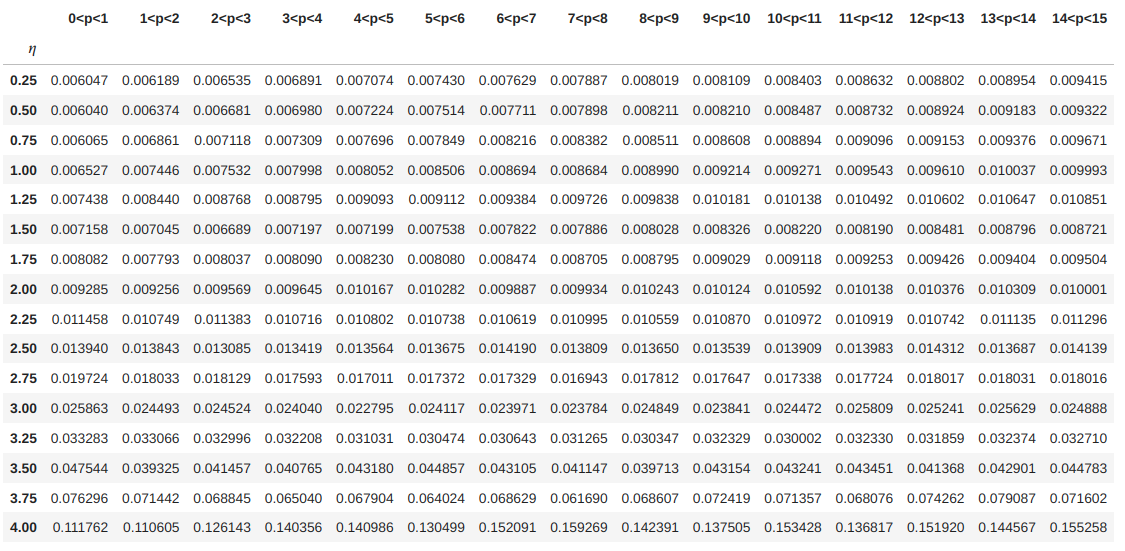 2
DCAz resolution
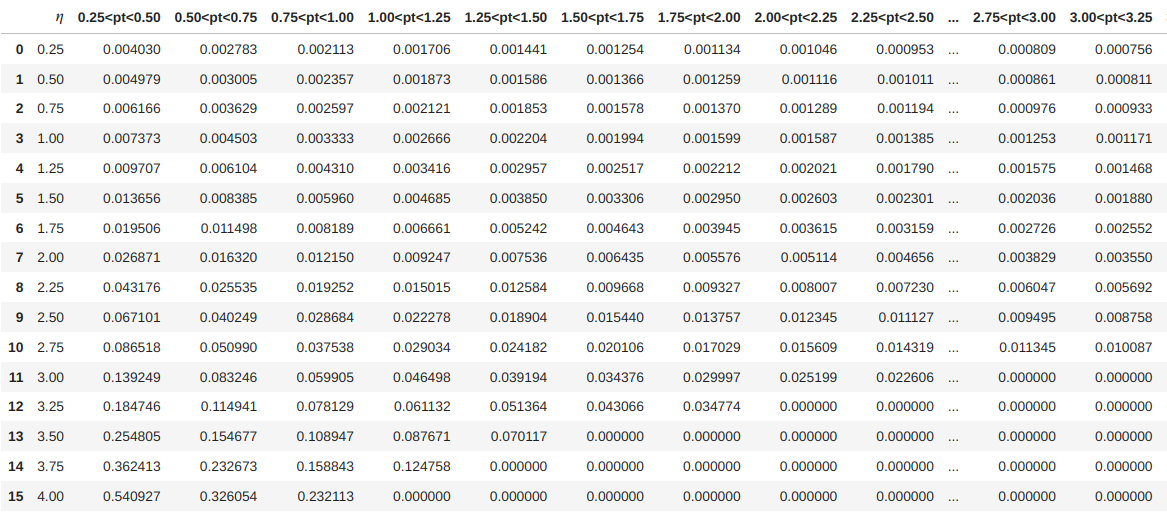 3
DCArphi resolution
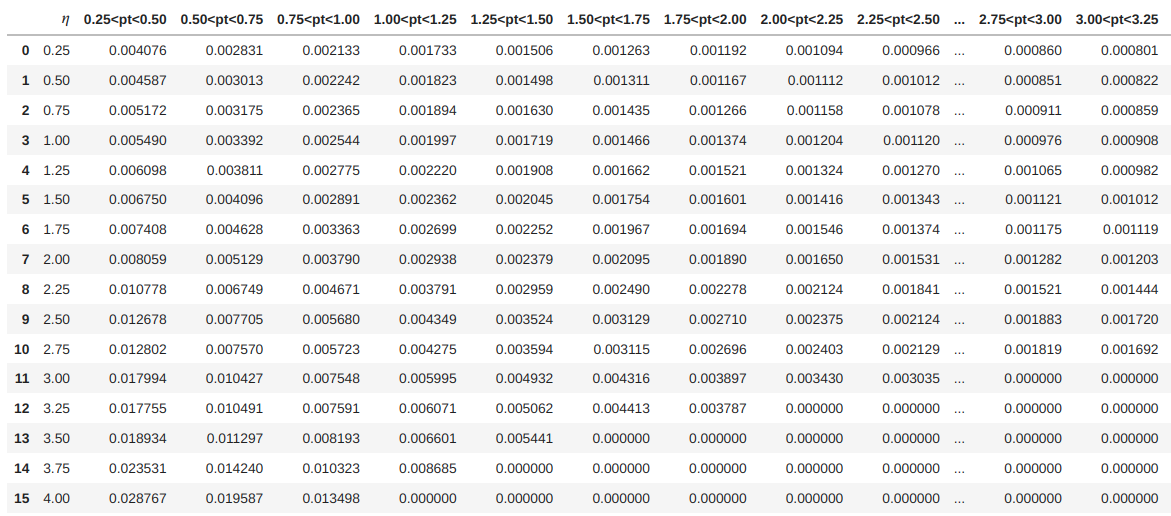 4
Issues-1
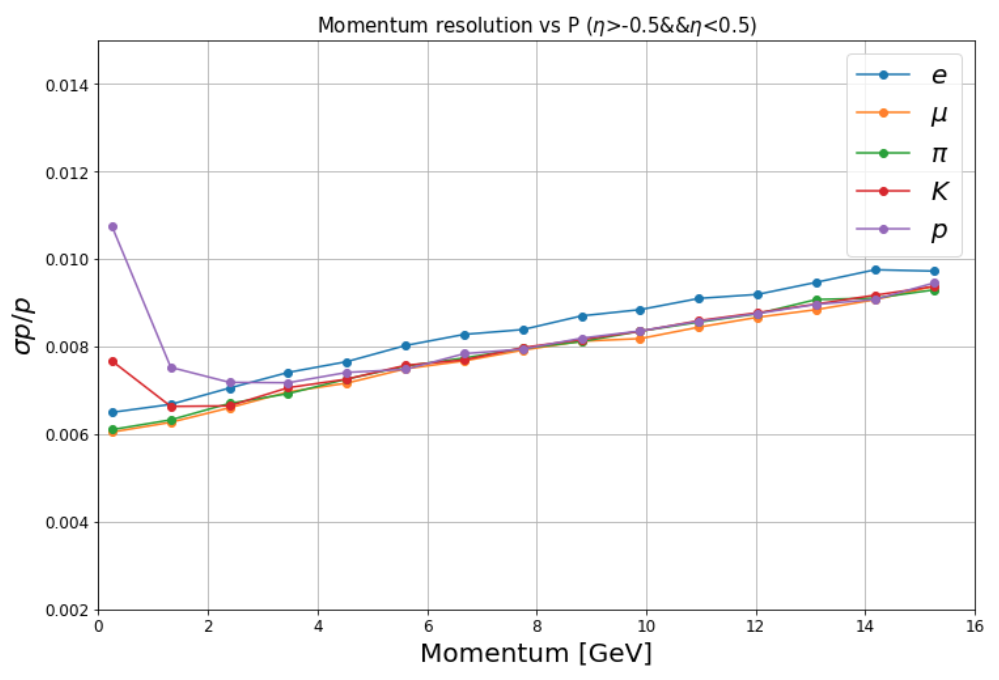 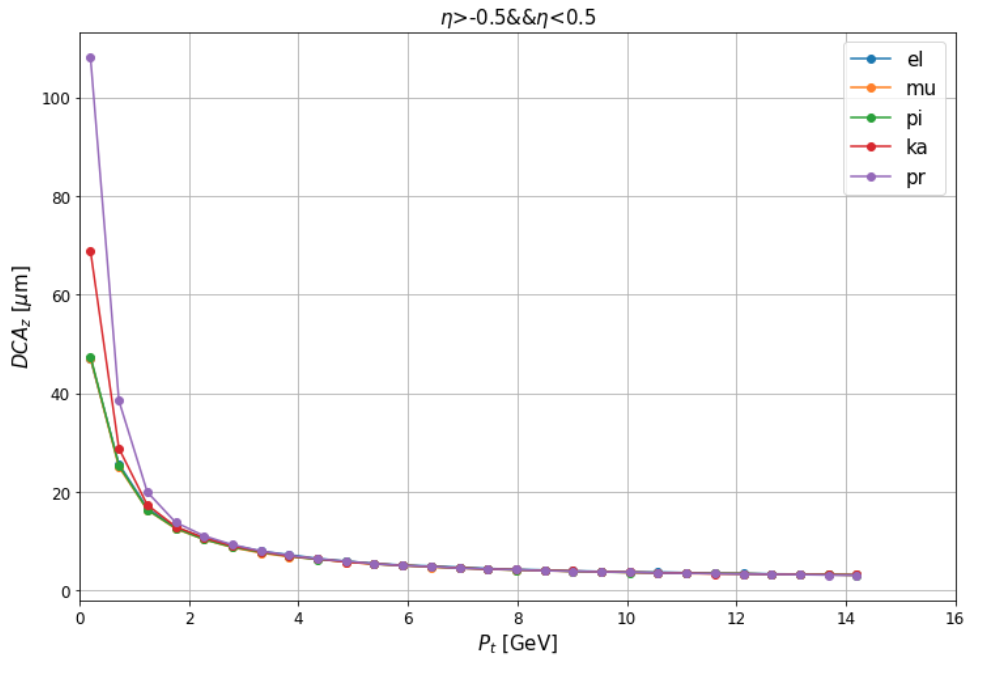 Behaviors of different particles are different
5
Issues-2
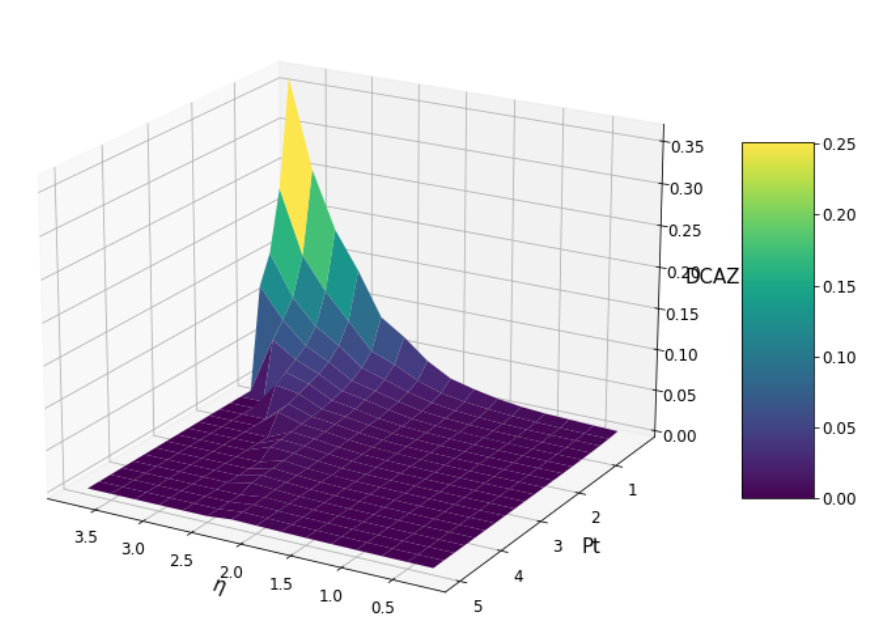 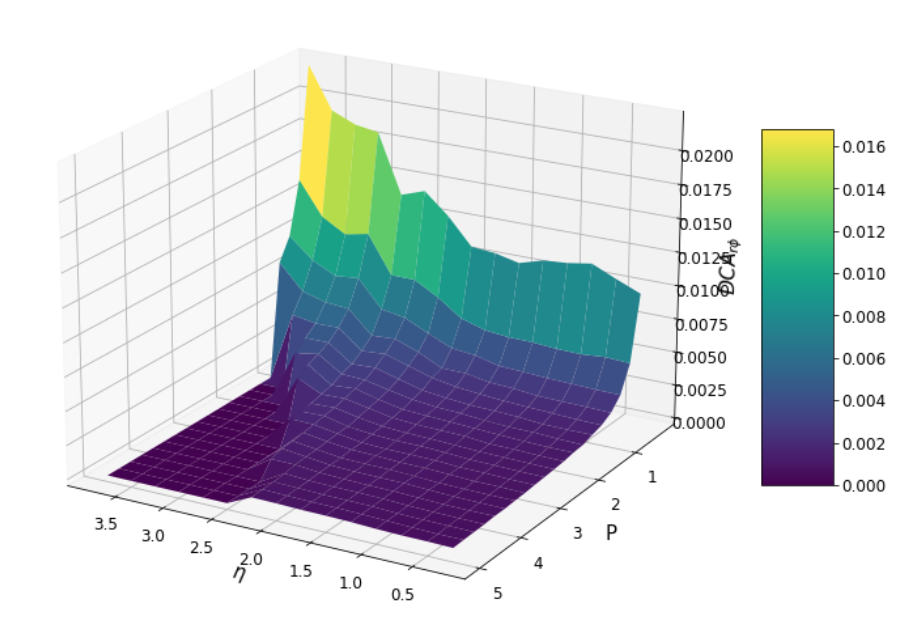 6
A possible solution- 2D fit
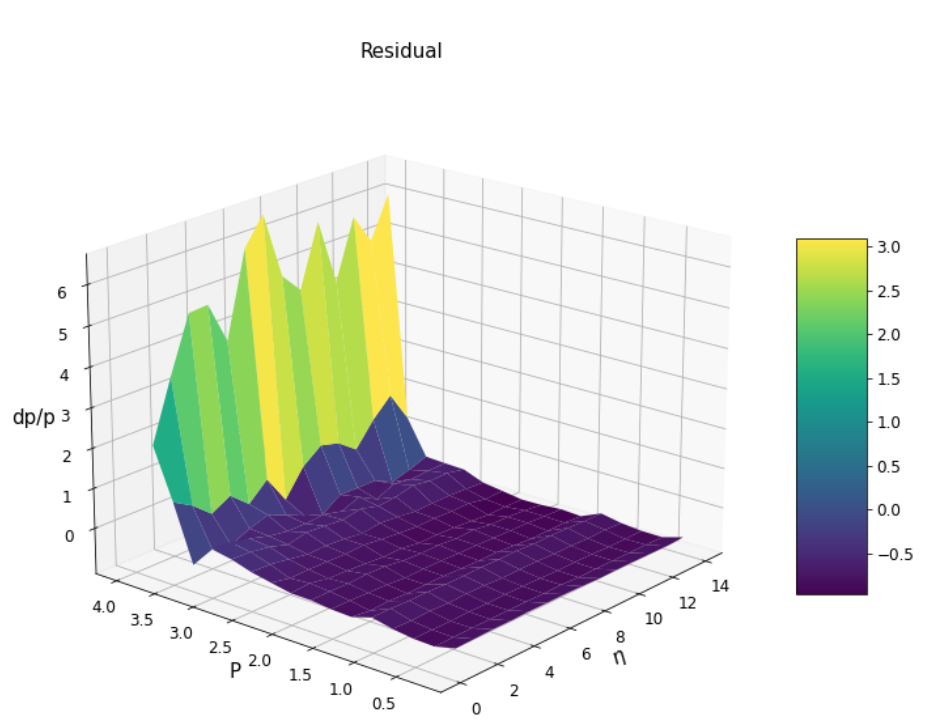 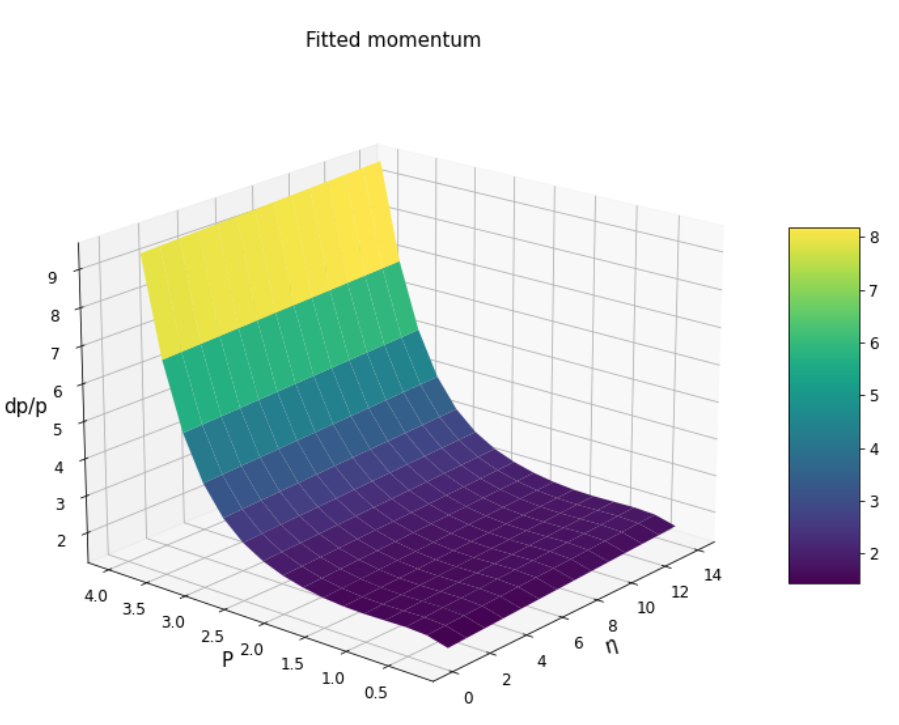 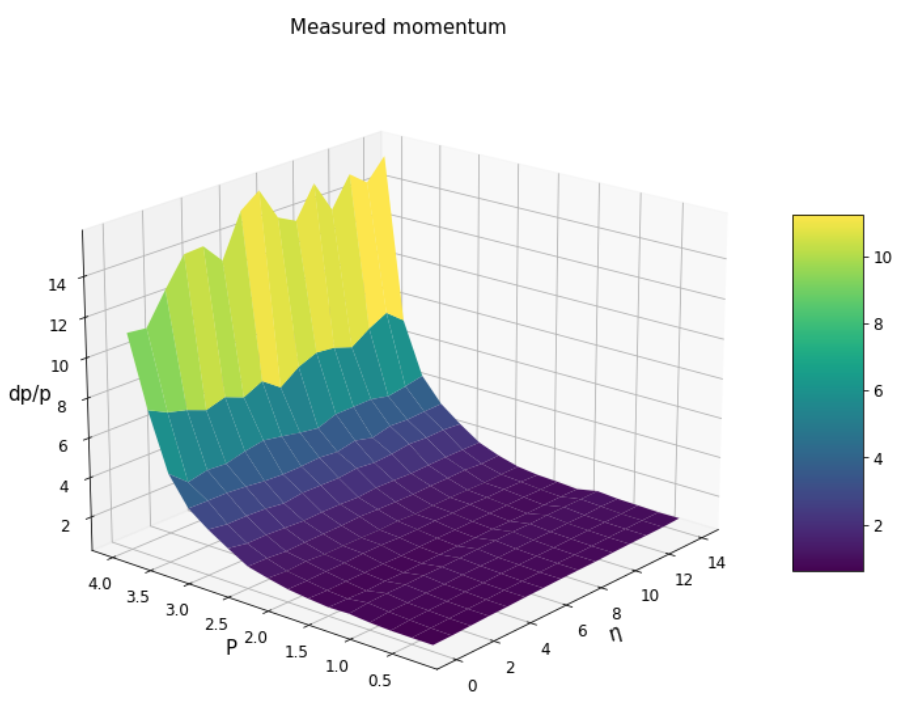 The fit is imperfect
7
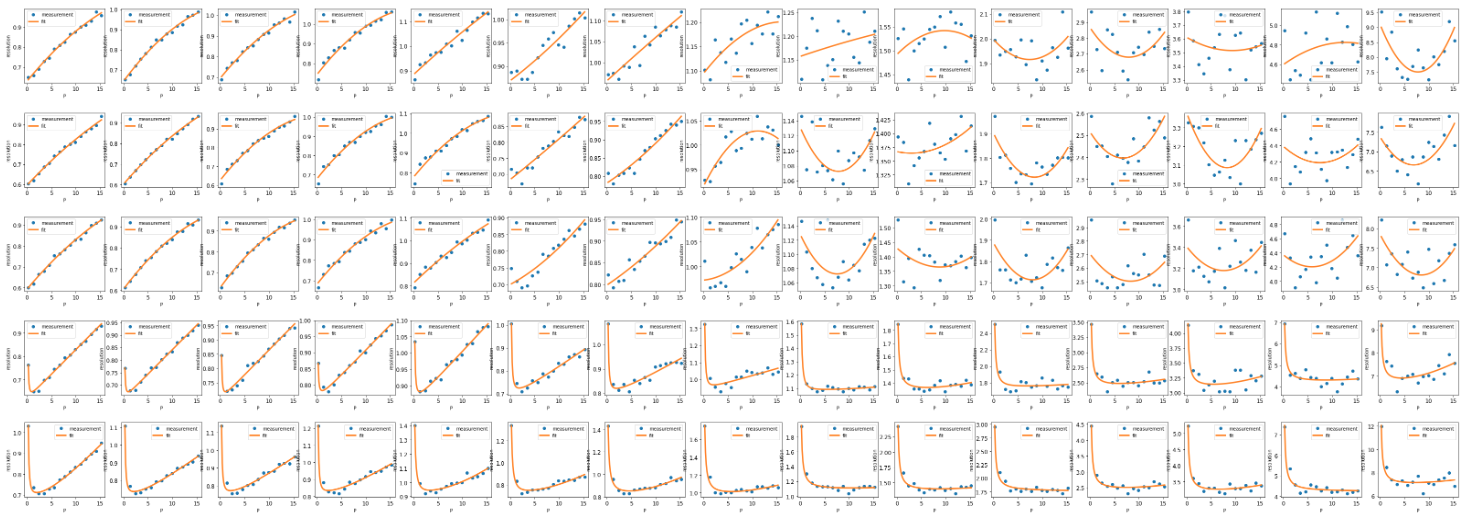 8
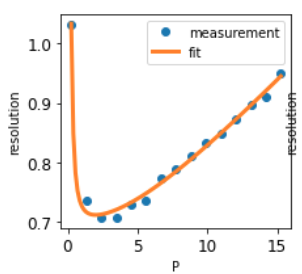 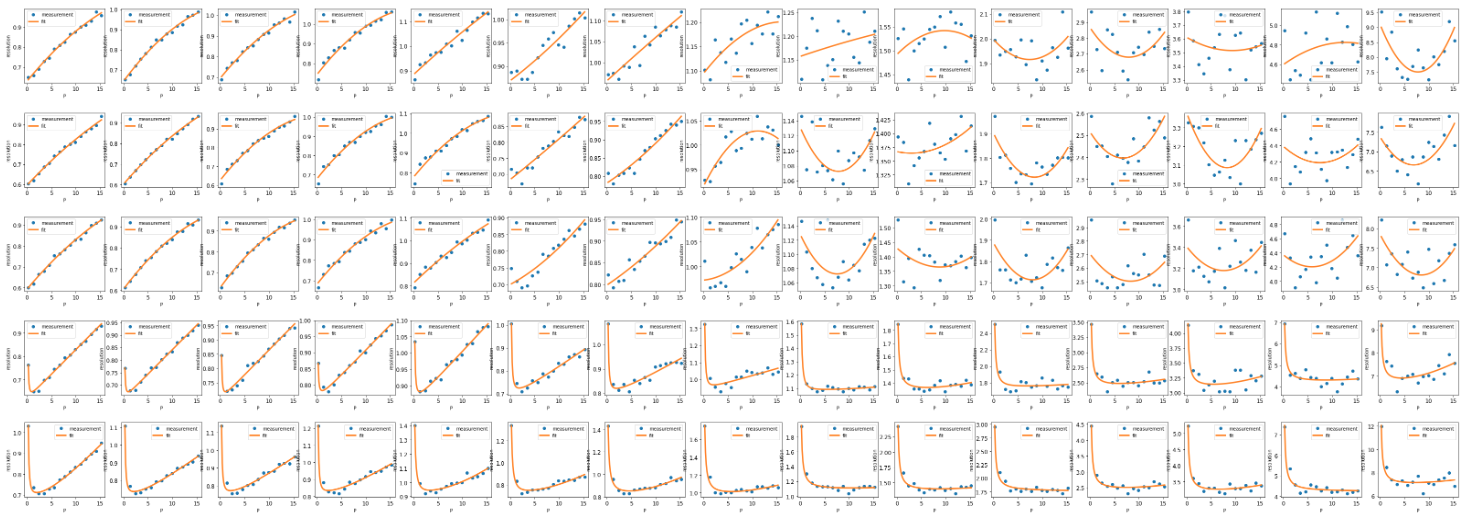 9
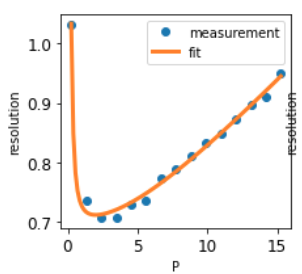 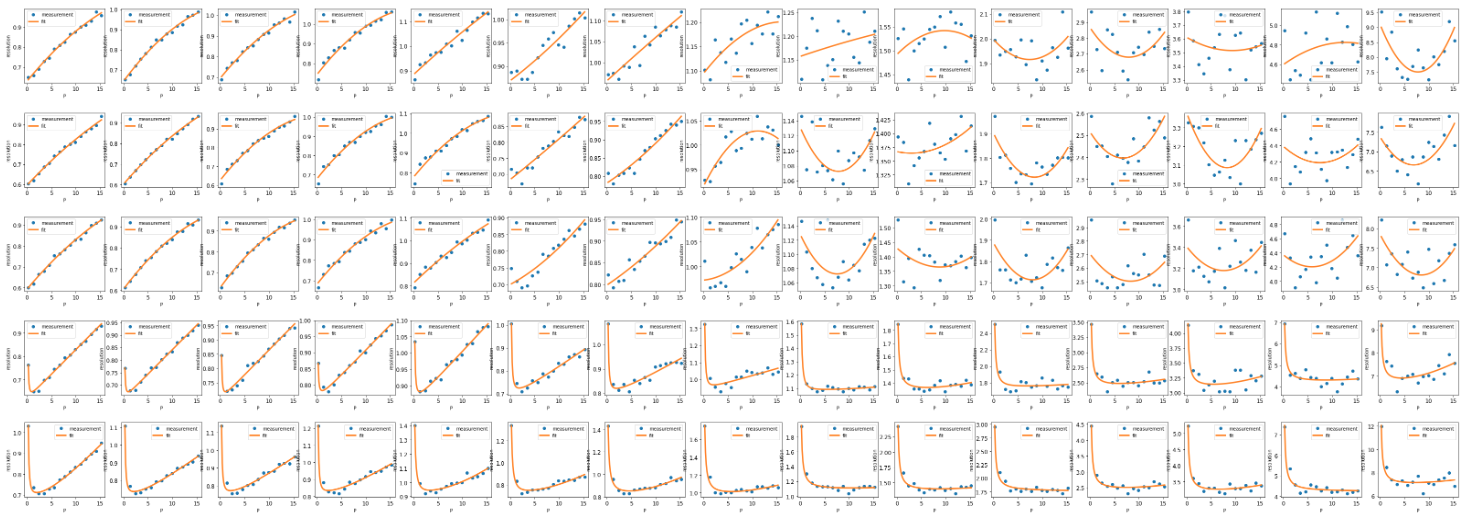 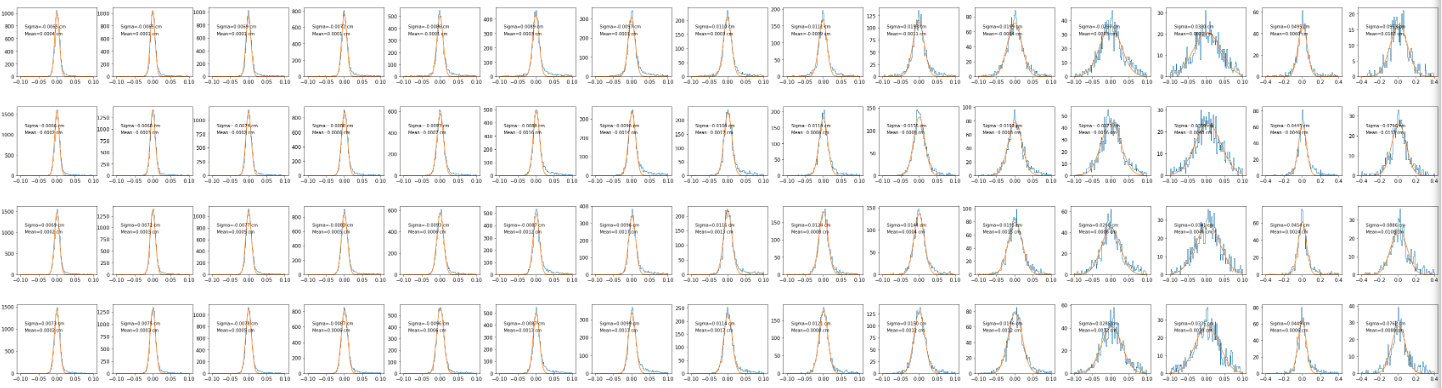 10
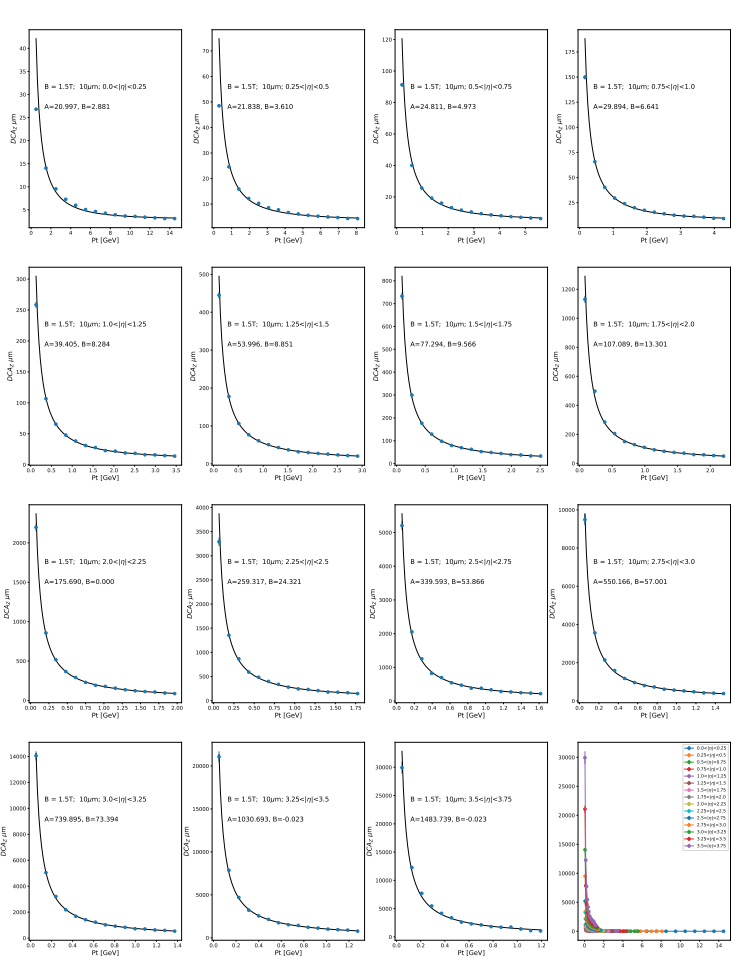 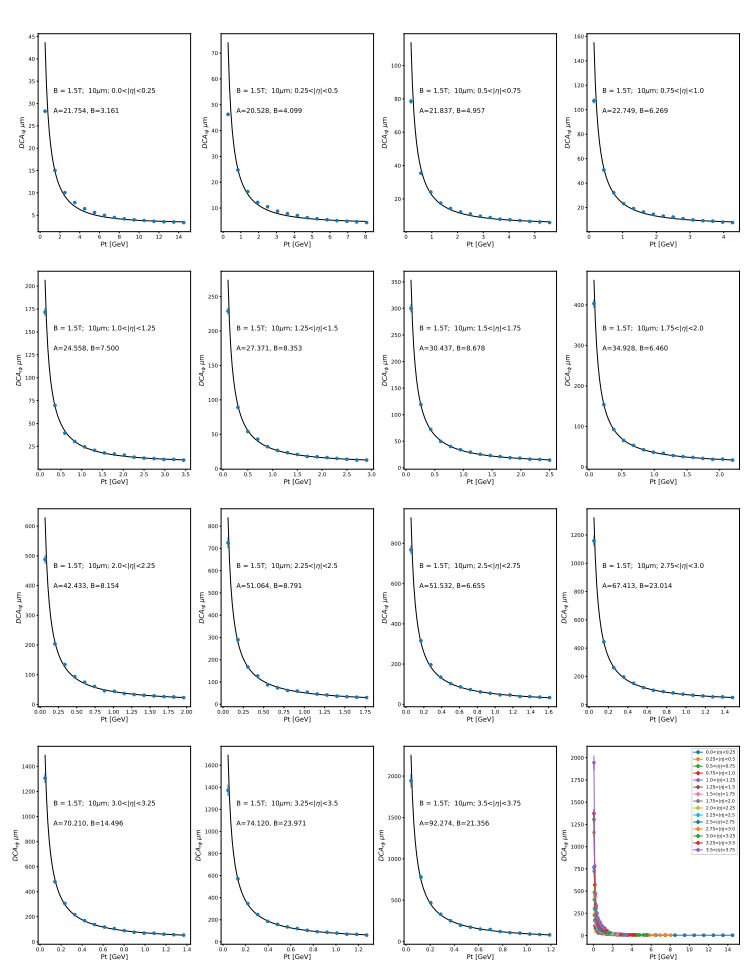 DCAz
11
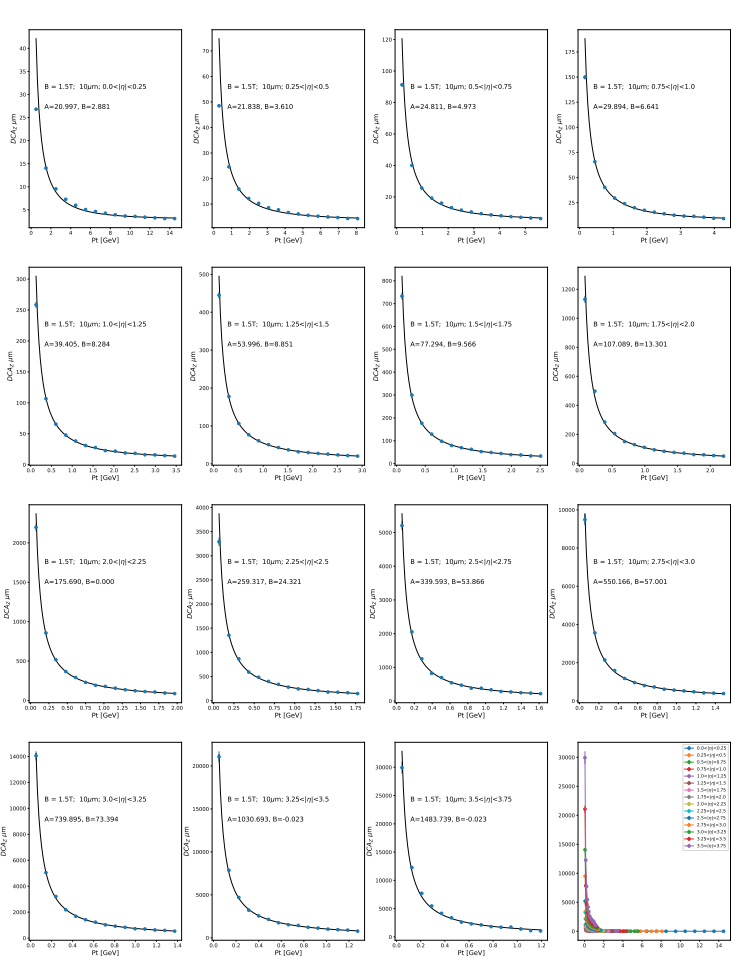 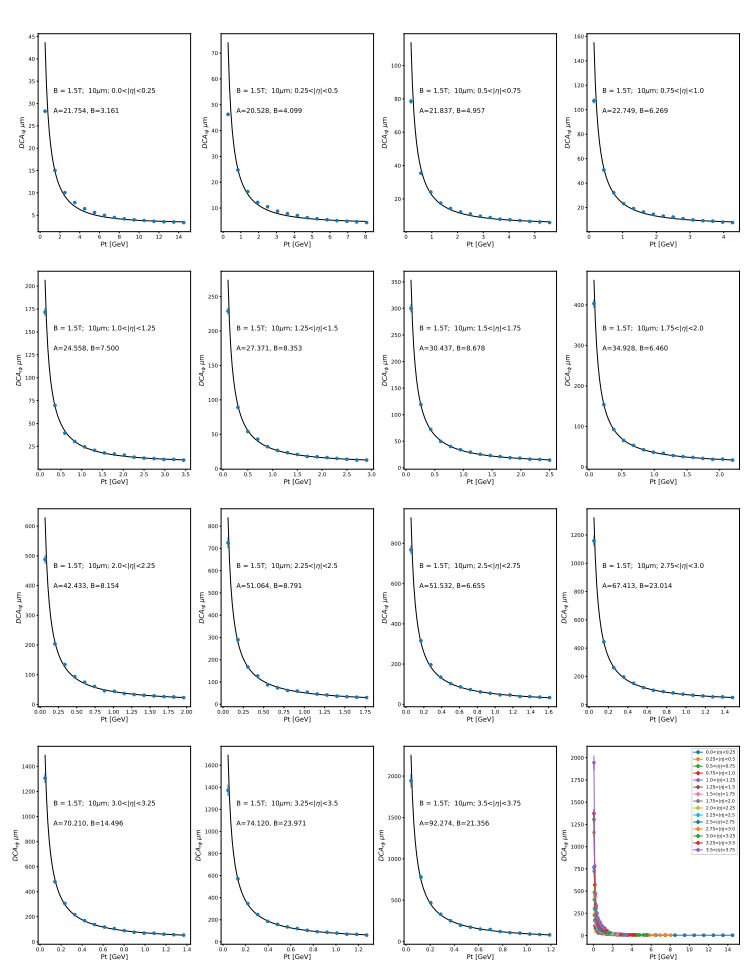 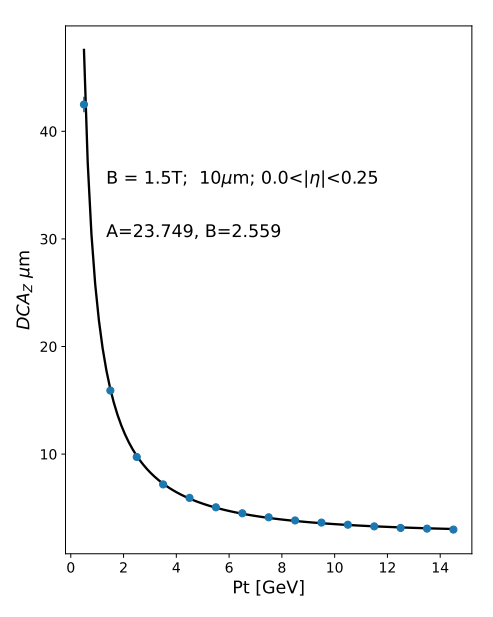 DCAz
12
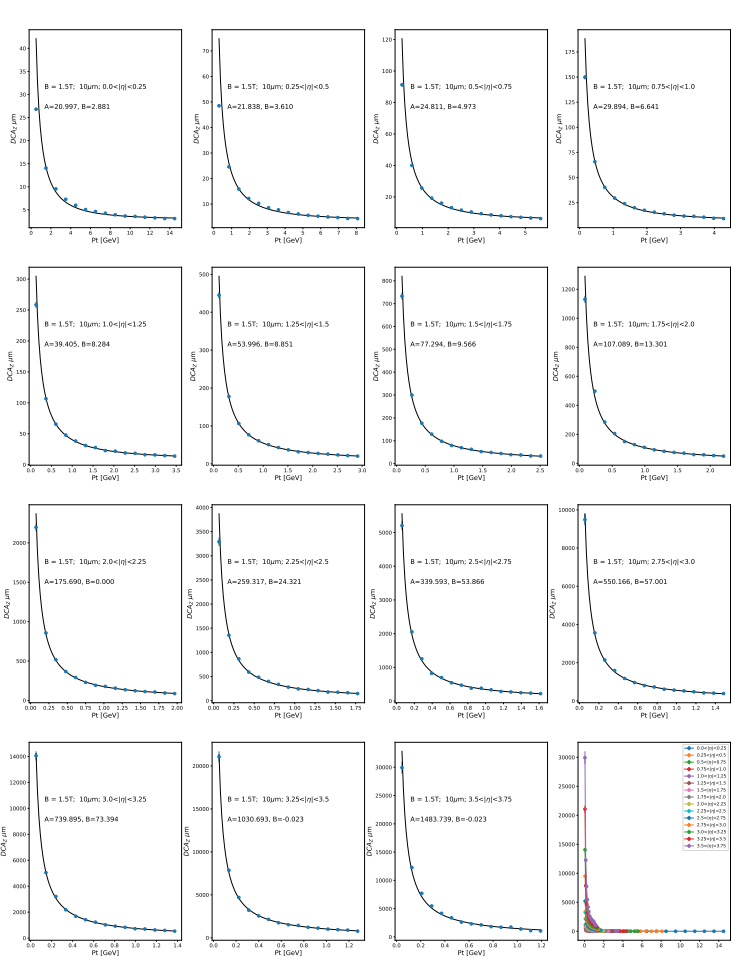 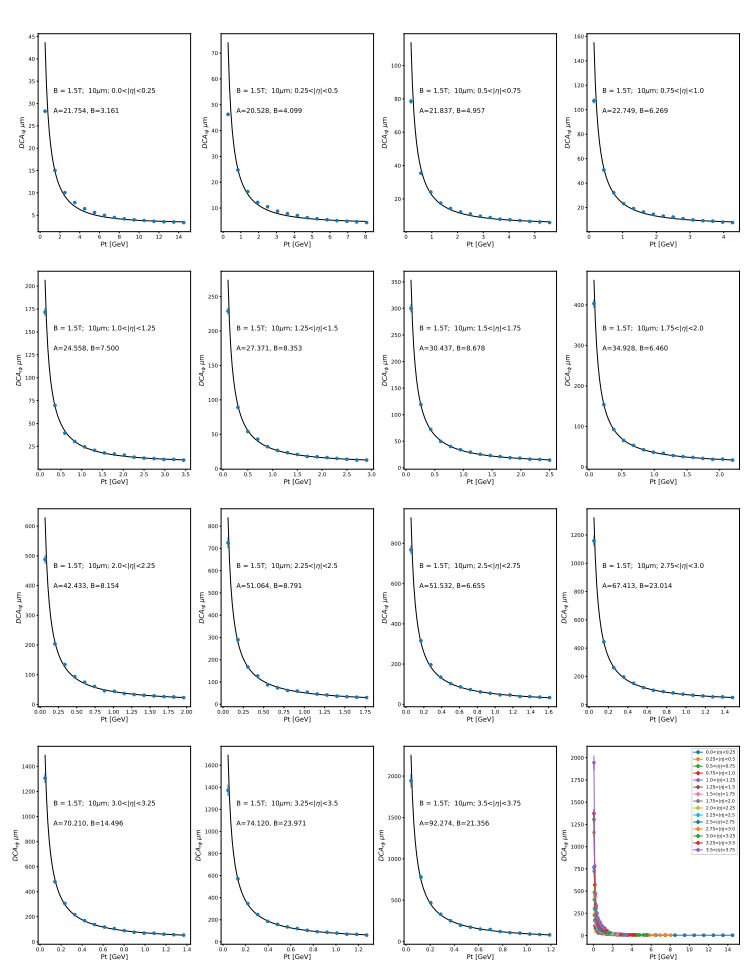 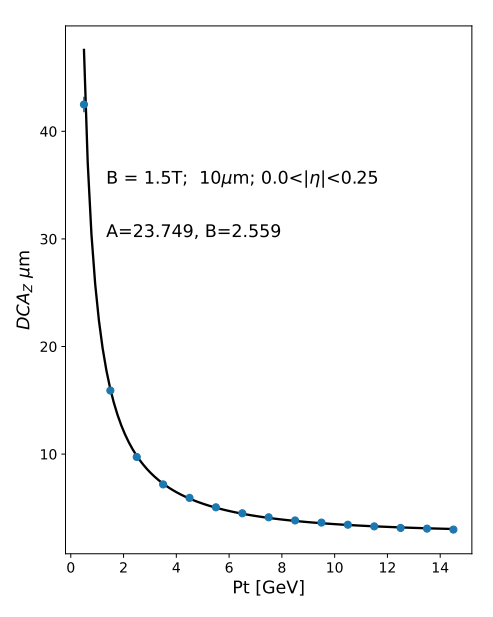 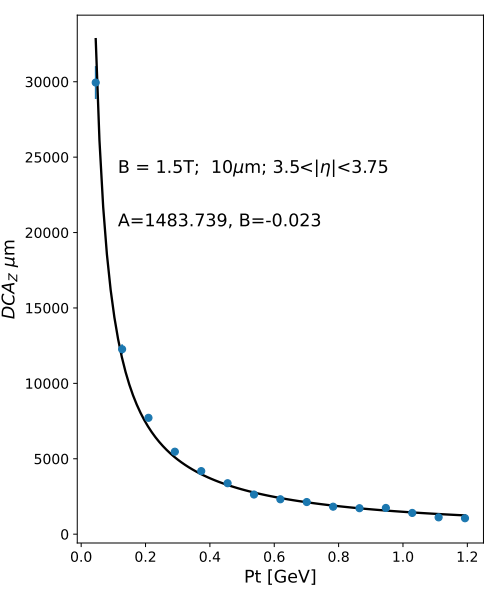 DCAz
13
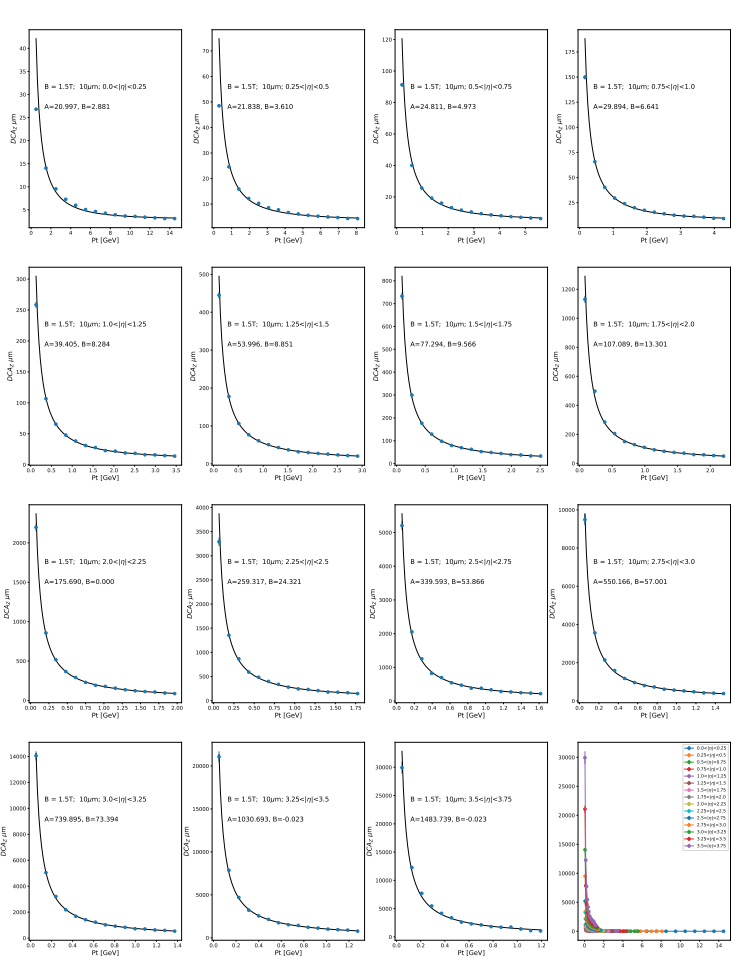 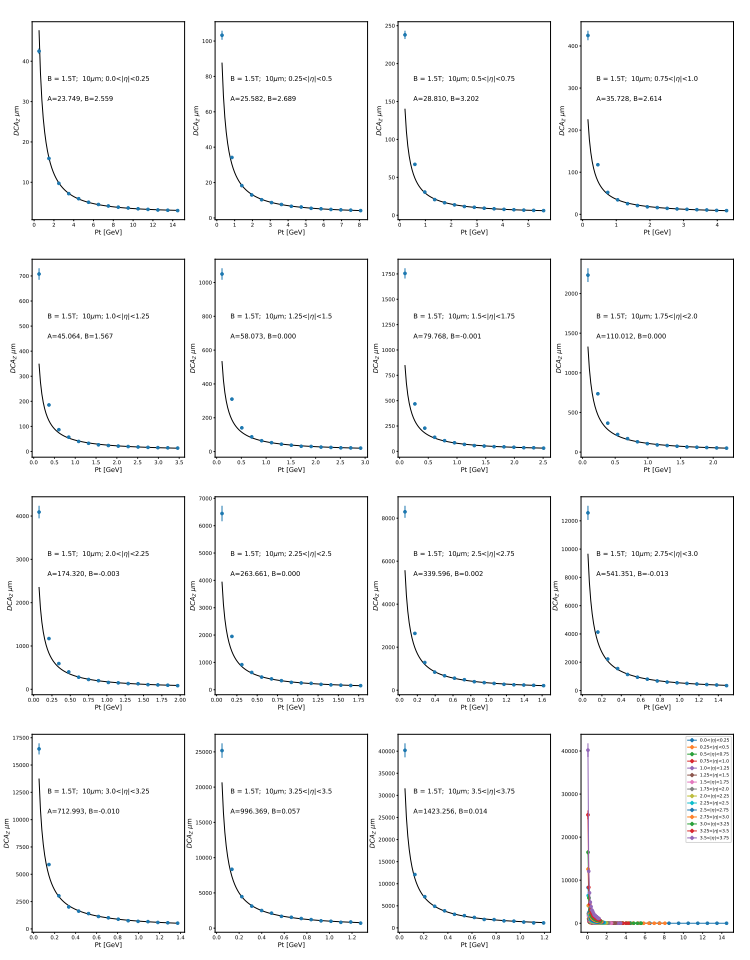 DCAz
DCAz
14
Comparison of measurement and fitted results
Measurement
Fitted result
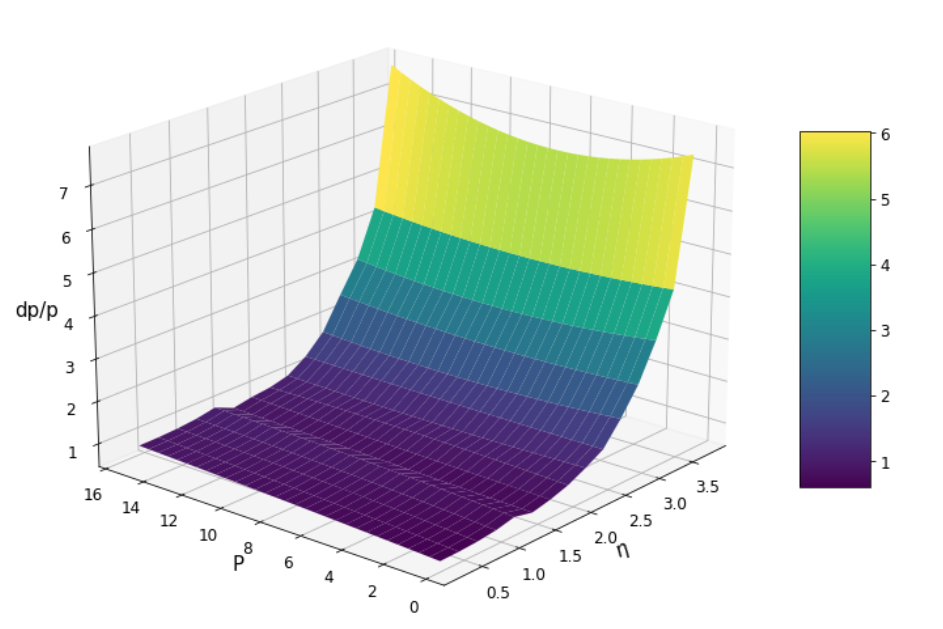 15
Comparison of measurement and fitted results
Measurement
Fitted result
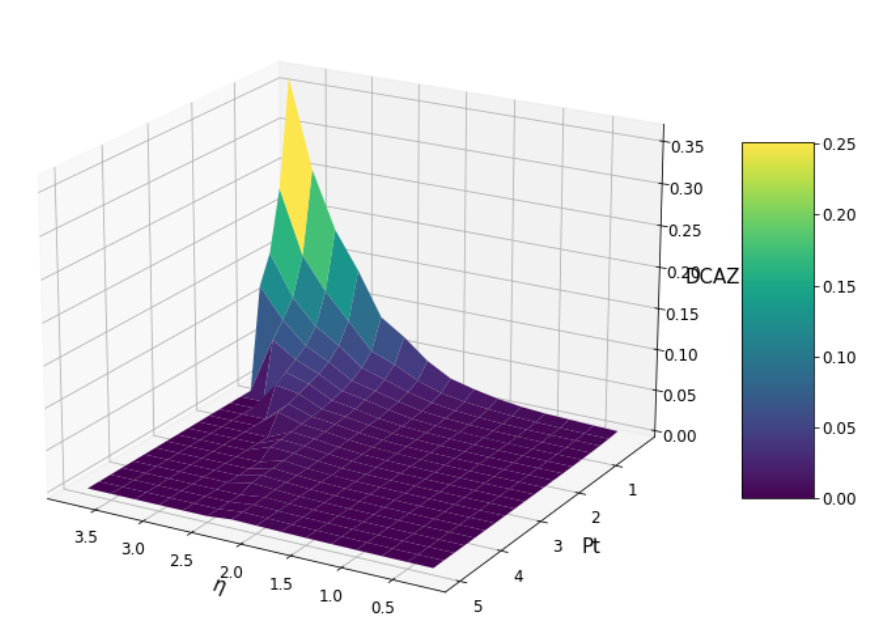 16
Comparison of measurement and fitted results
Measurement
Fitted result
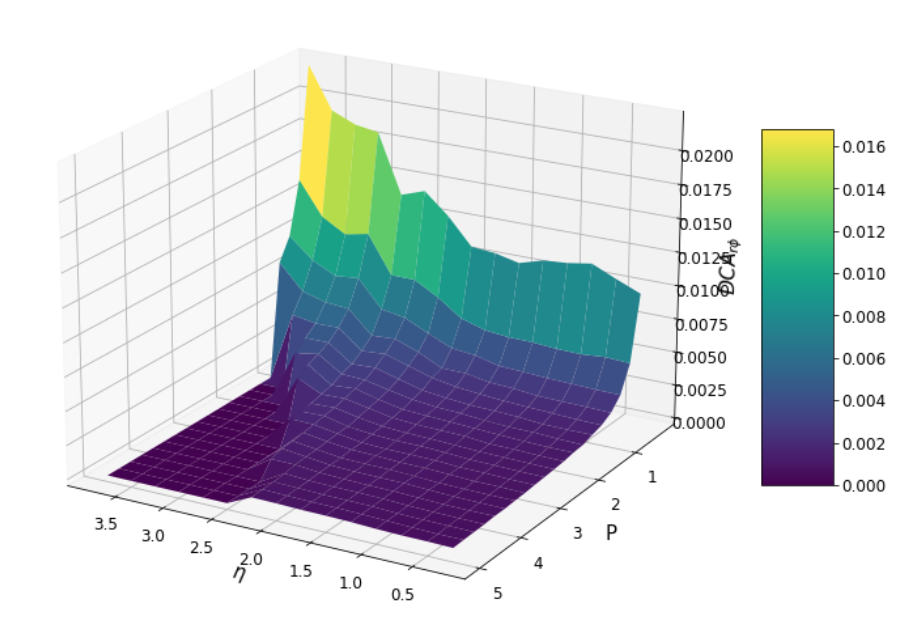 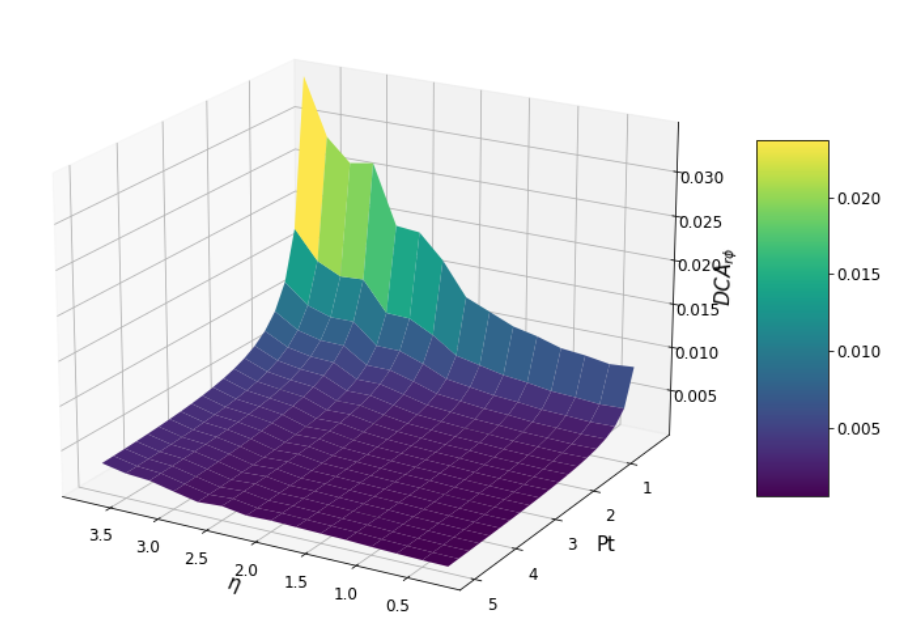 17
Parameterization of the performance
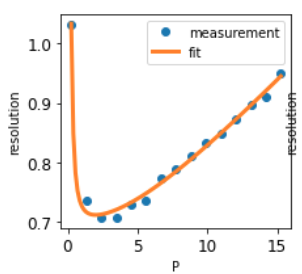 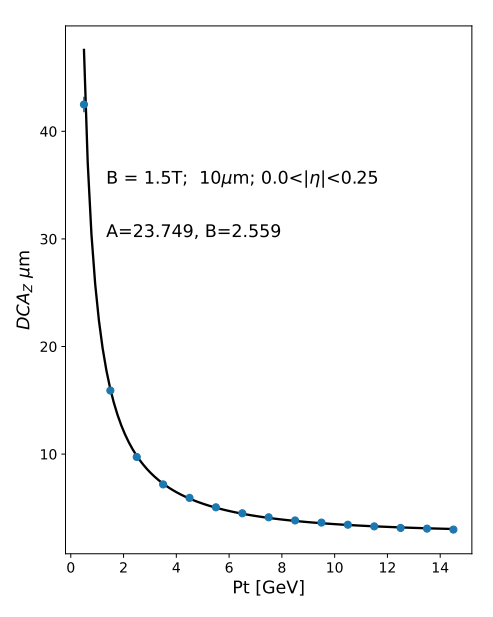 18
Parameterization of the performance
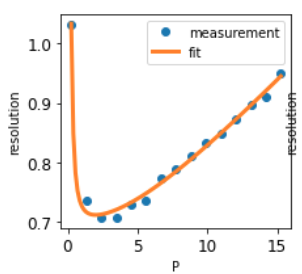 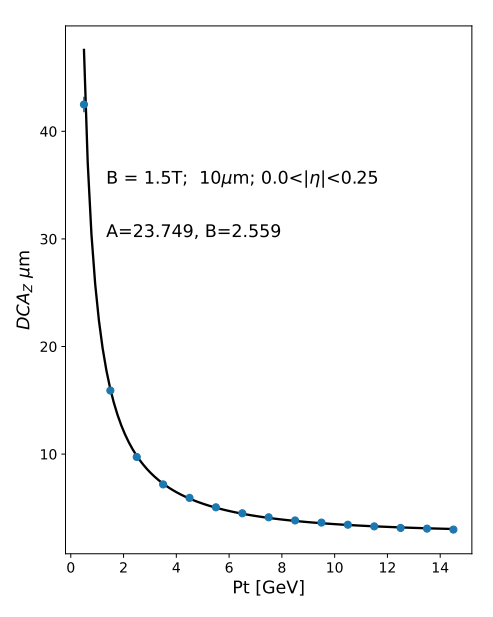 19
Parameterization of the performance
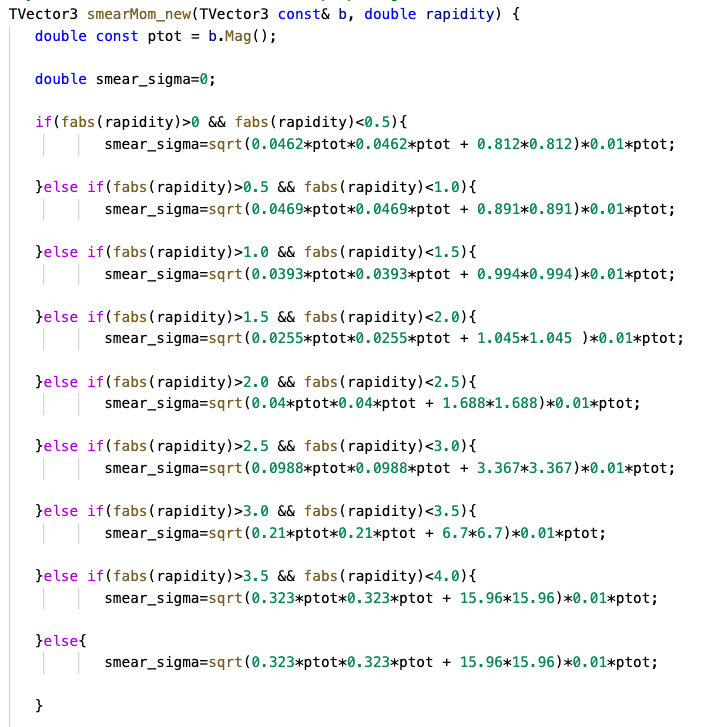 20
Validation of the functions
Simulated results
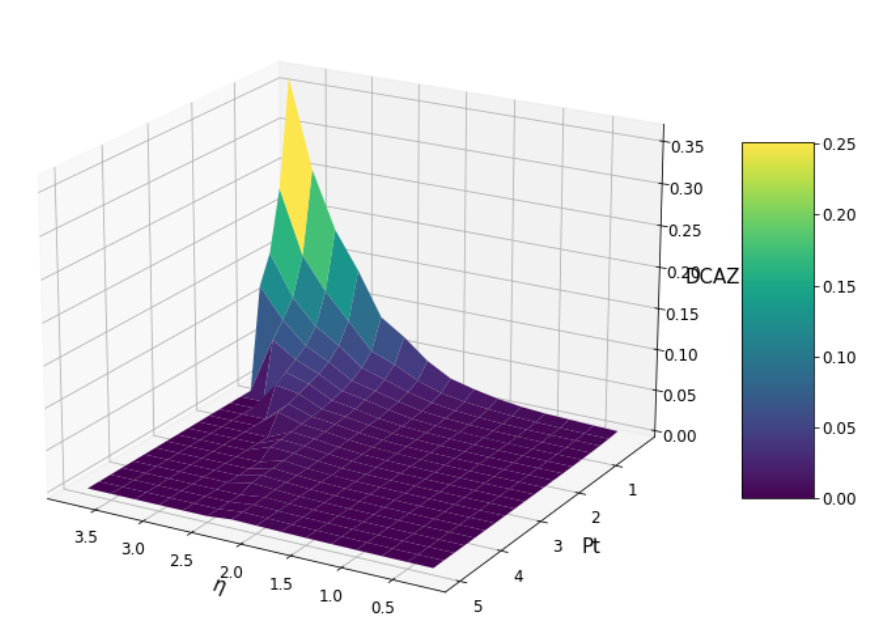 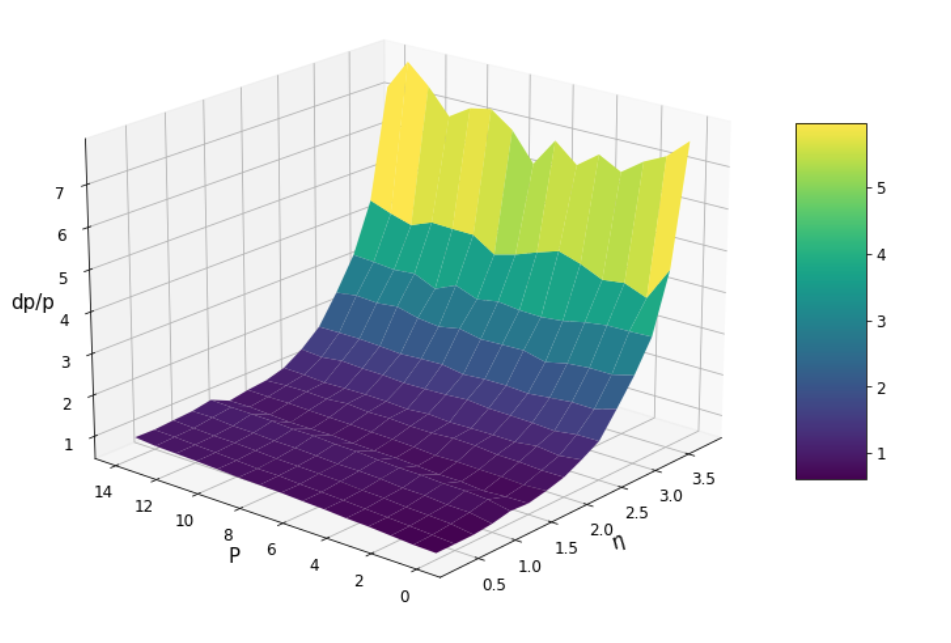 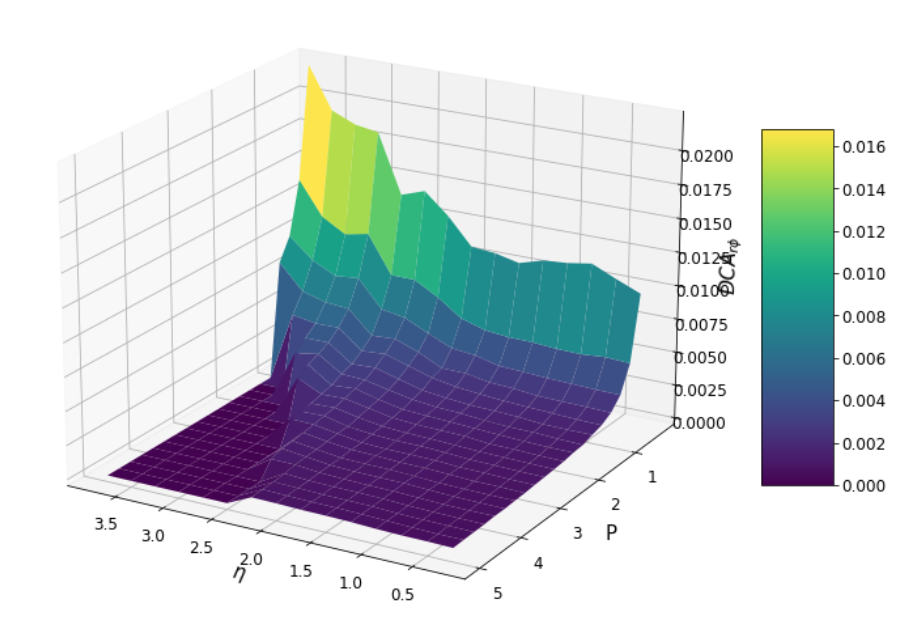 Calculated results
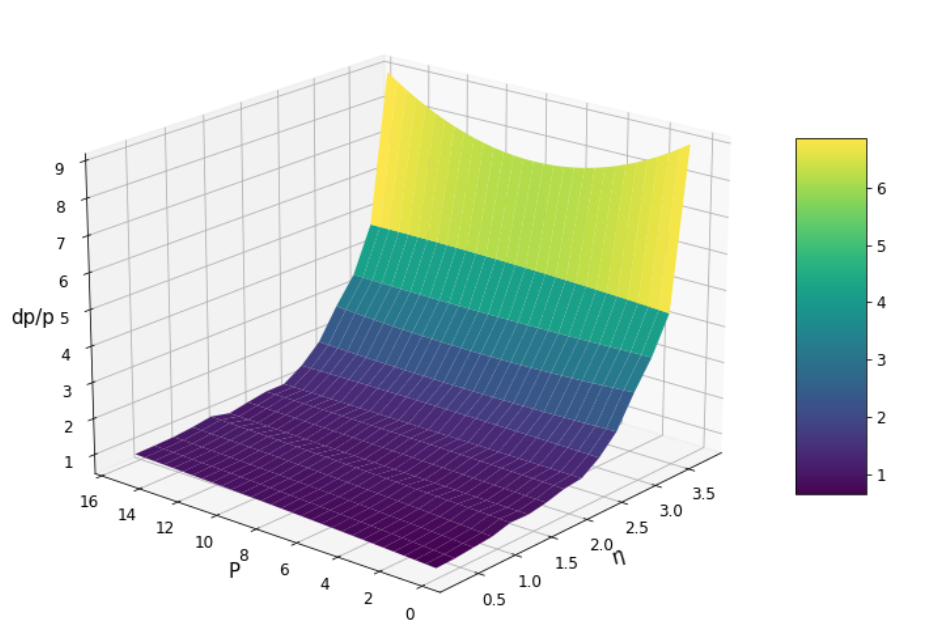 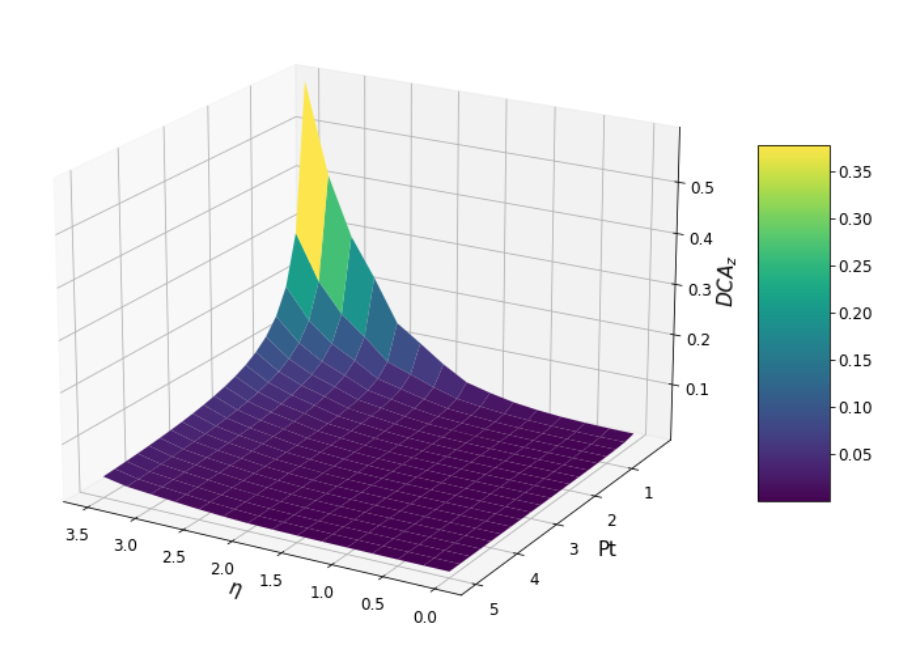 21
Design of the EicC Detector Performance Class
Documentation
Interface
Data base
Double Par_Res_P[[[…]]];
Double Par_Res_DCAz[[[…]]];
…
If(Tag==“Det_v1”)
{Par_Res_P=[[[…]]];
Par_Res_DCAz=[[[…]]];
…;}
If(Tag==“Det_v2”)
{…;}
Det_v1:
Barrel:
  Layer1:
    R:3.0 cm
    L:10 cm
    Mat:silicon
Endcap_e_go:
…
Endcap_p_go:
EicC_Mvd_DP::GetResP(p,eta,par)
EicC_Mvd_DP::GetResDCAz(pt,eta,par)
EicC_Mvd_DP::GetResDCArp(pt,eta,par)
EicC_Mvd_DP::GetEff(pt,eta,par)
EicC_Mvd_DP::GetResVx(nTrk)
EicC_Mvd_DP::GetResVy(nTrk)
EicC_Mvd_DP::GetResVz(nTrk)

EicC_Mvd_DP::SetTag(“Det_v1”)
22
Backup
Tracking efficiency
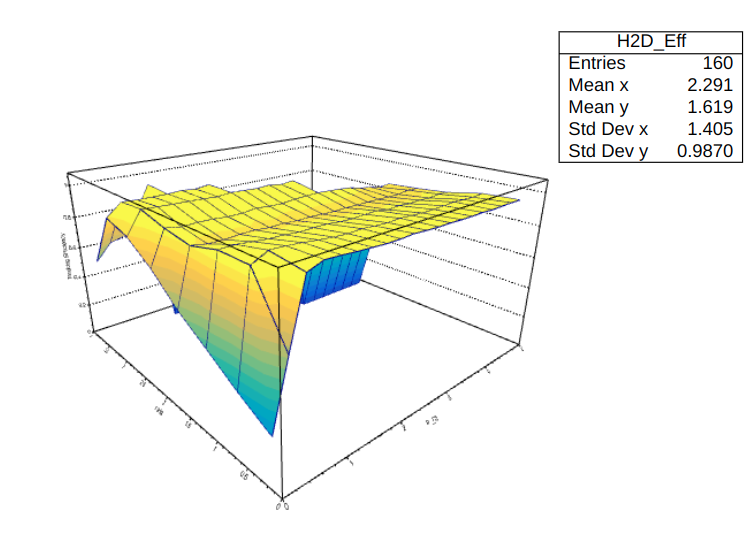 Vertex resolution vs multiplicity